Дидактическое пособие
«В гостях у Чиполлино»
                   Подготовила 
                                                     учитель-логопед МБДОУ №170
                       Кравченко А.А.
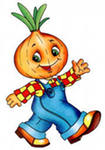 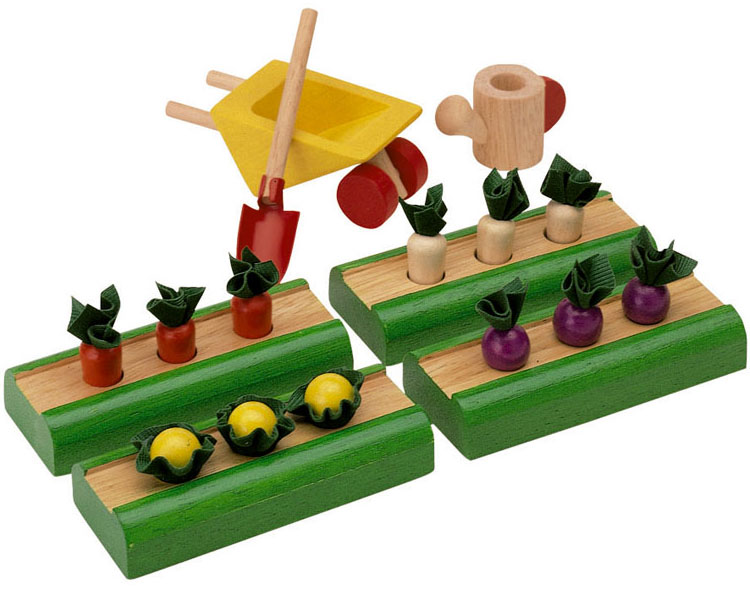 Приглашаю вас в гости
В свой сад и огород
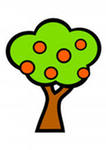 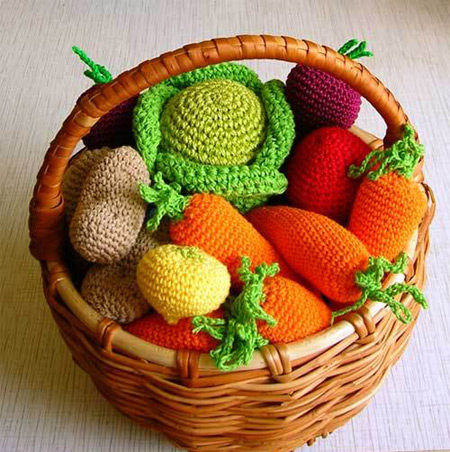 Что это?
Что это?
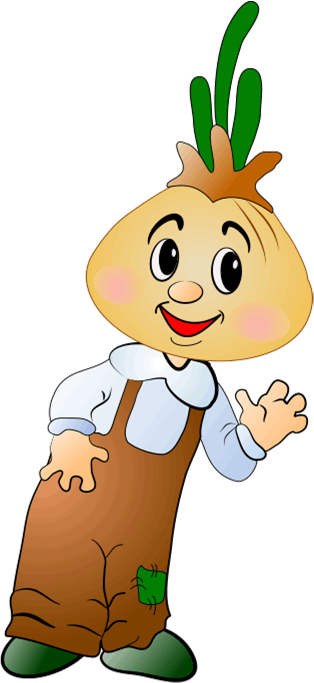 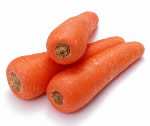 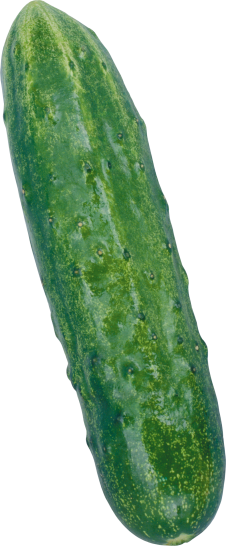 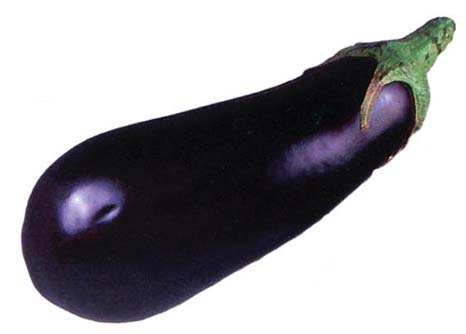 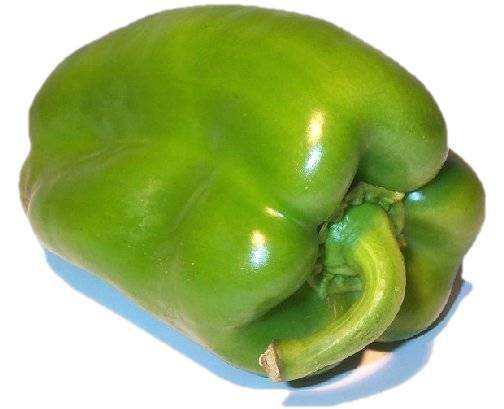 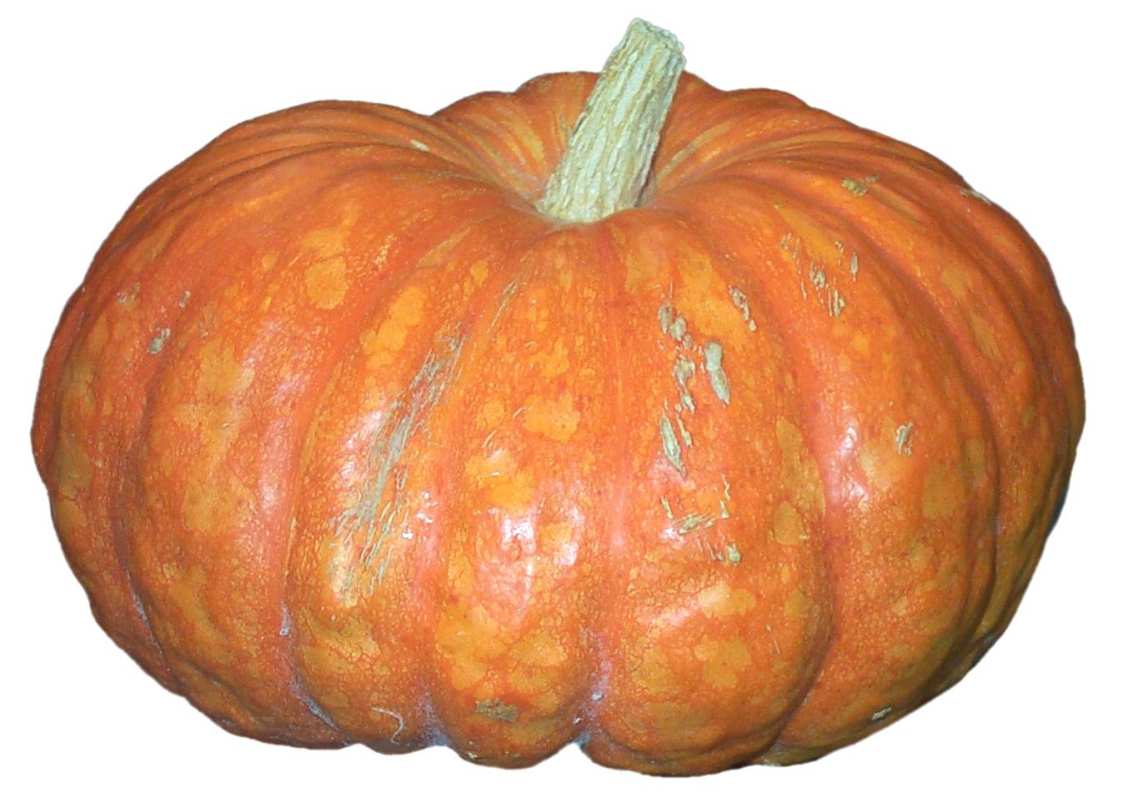 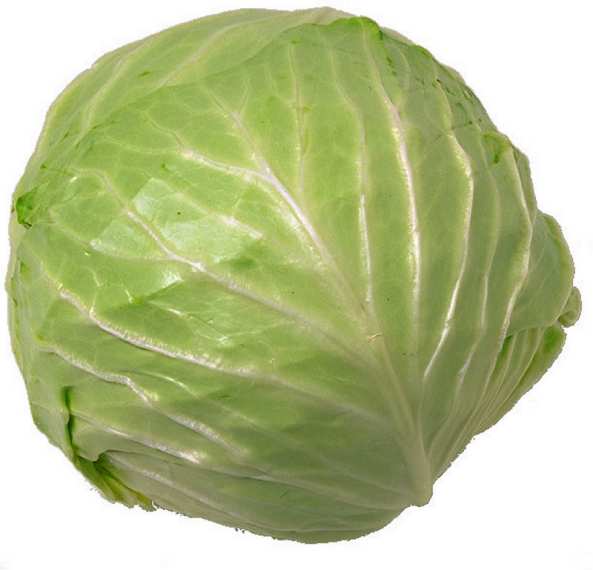 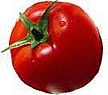 Что это?
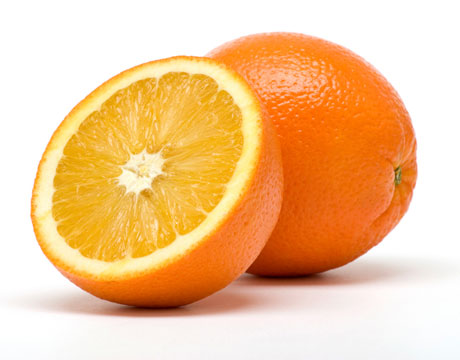 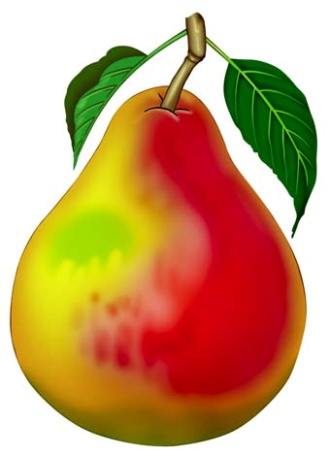 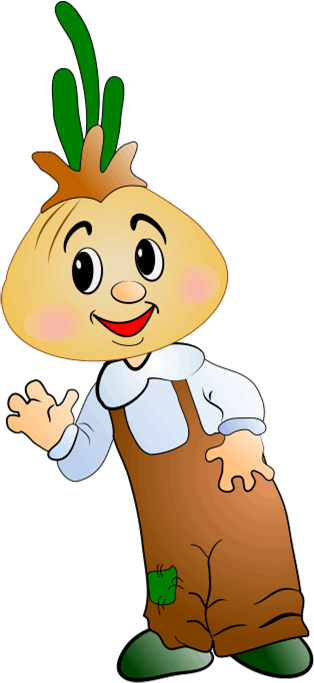 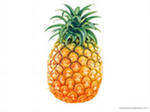 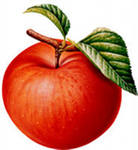 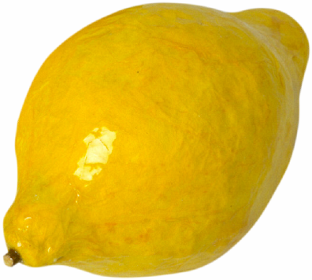 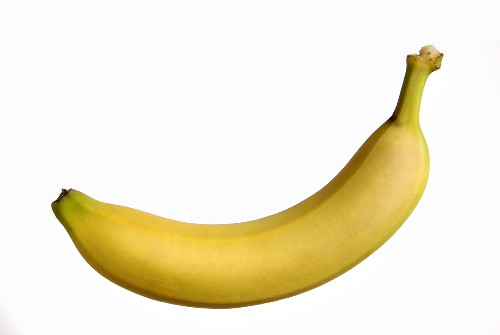 Где растет?
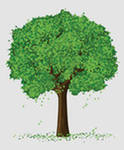 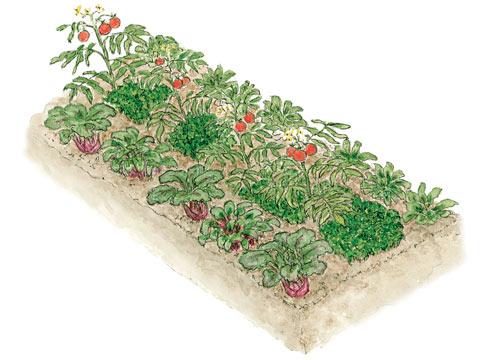 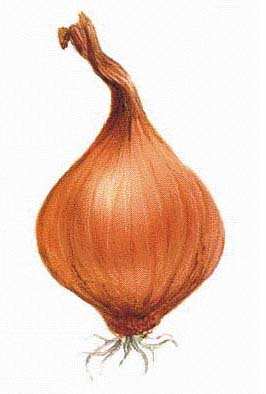 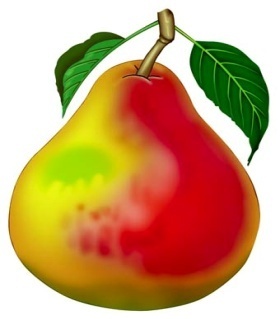 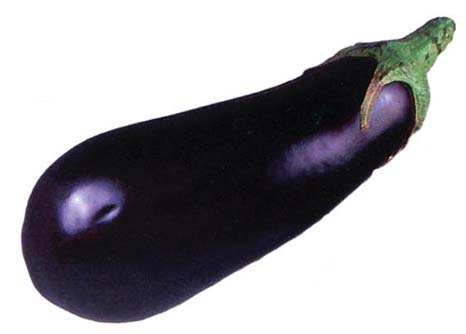 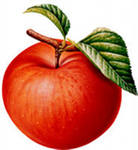 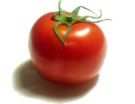 Собираем урожай
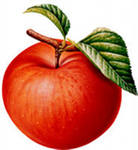 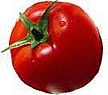 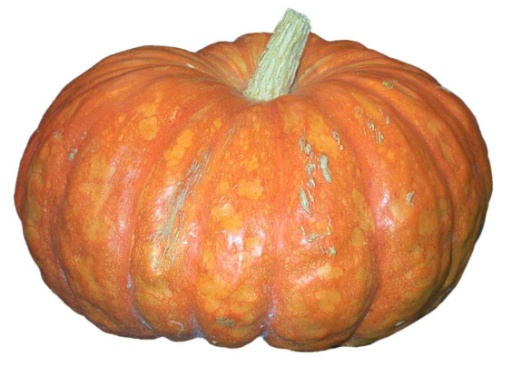 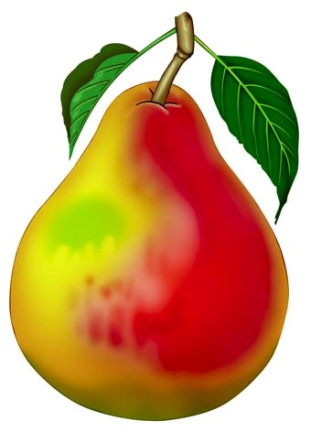 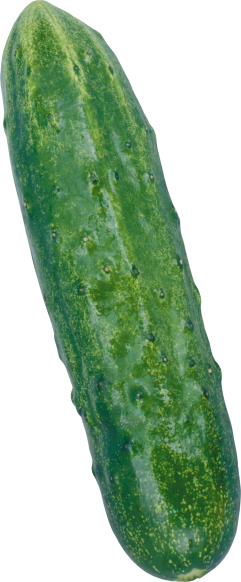 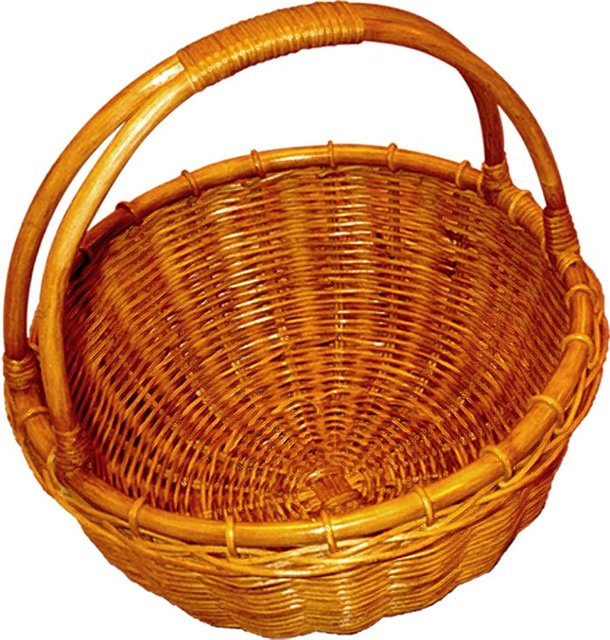 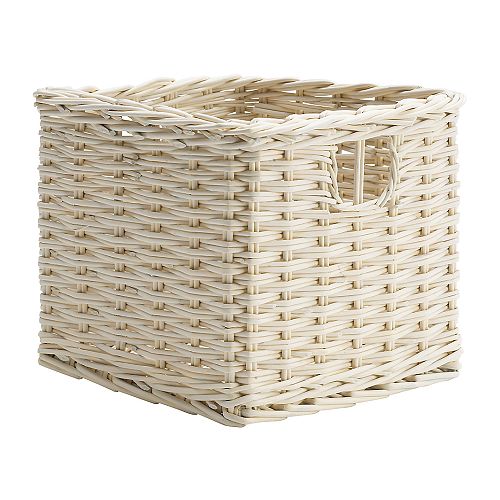 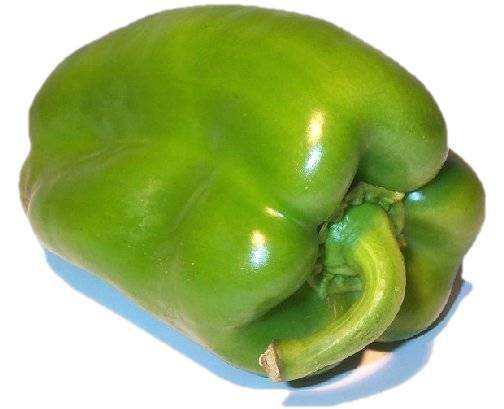 Готовим
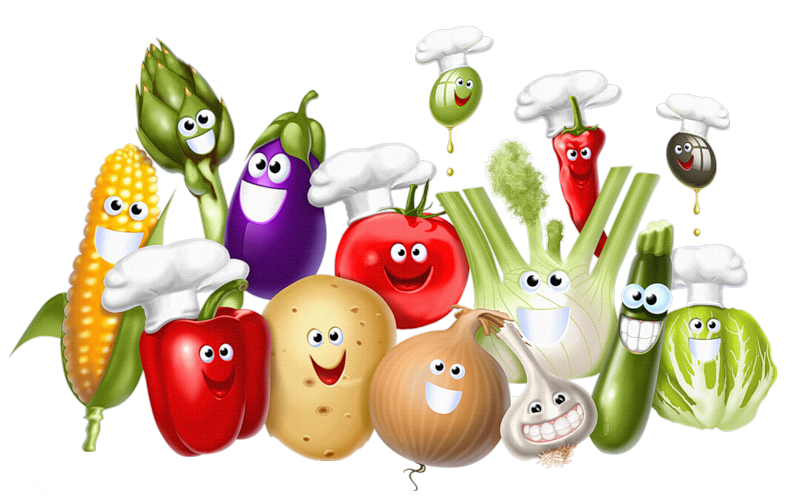 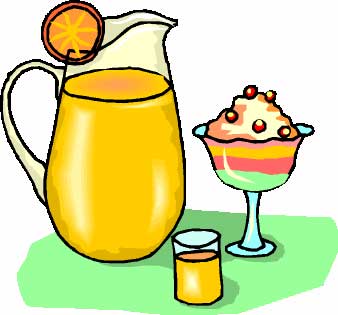 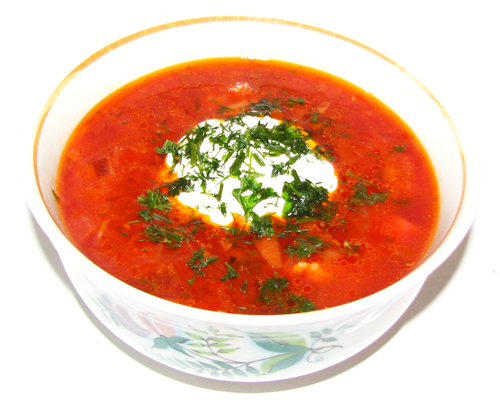 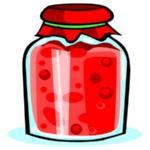 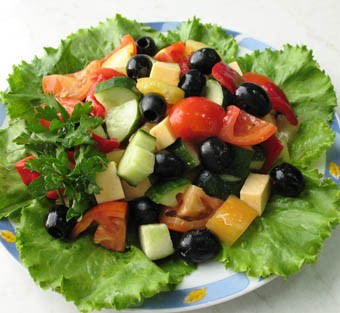 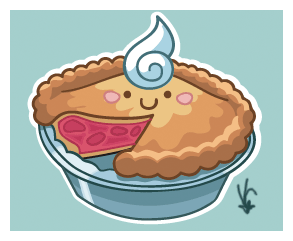 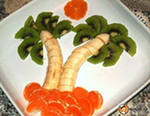 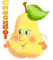 Назови сок
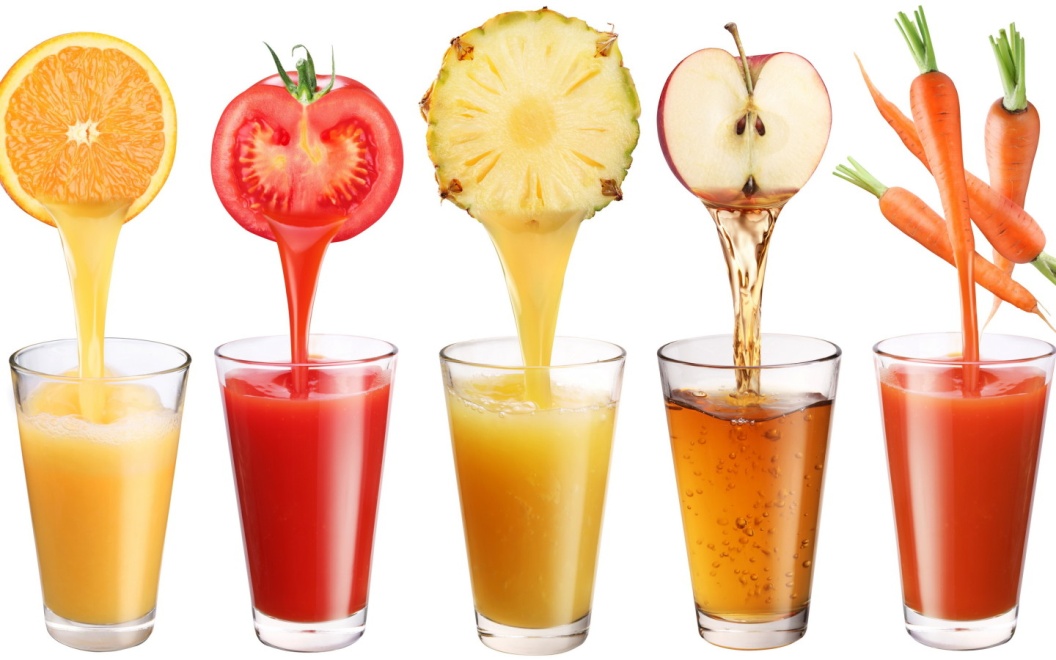 Мой? Моя?
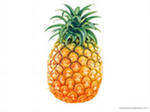 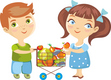 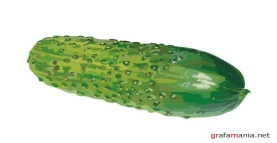 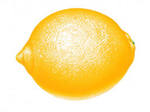 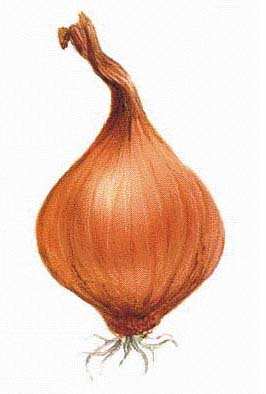 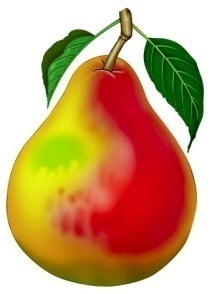 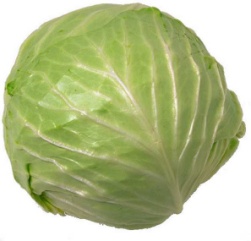 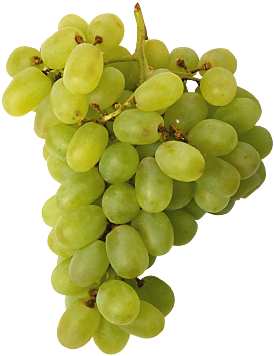 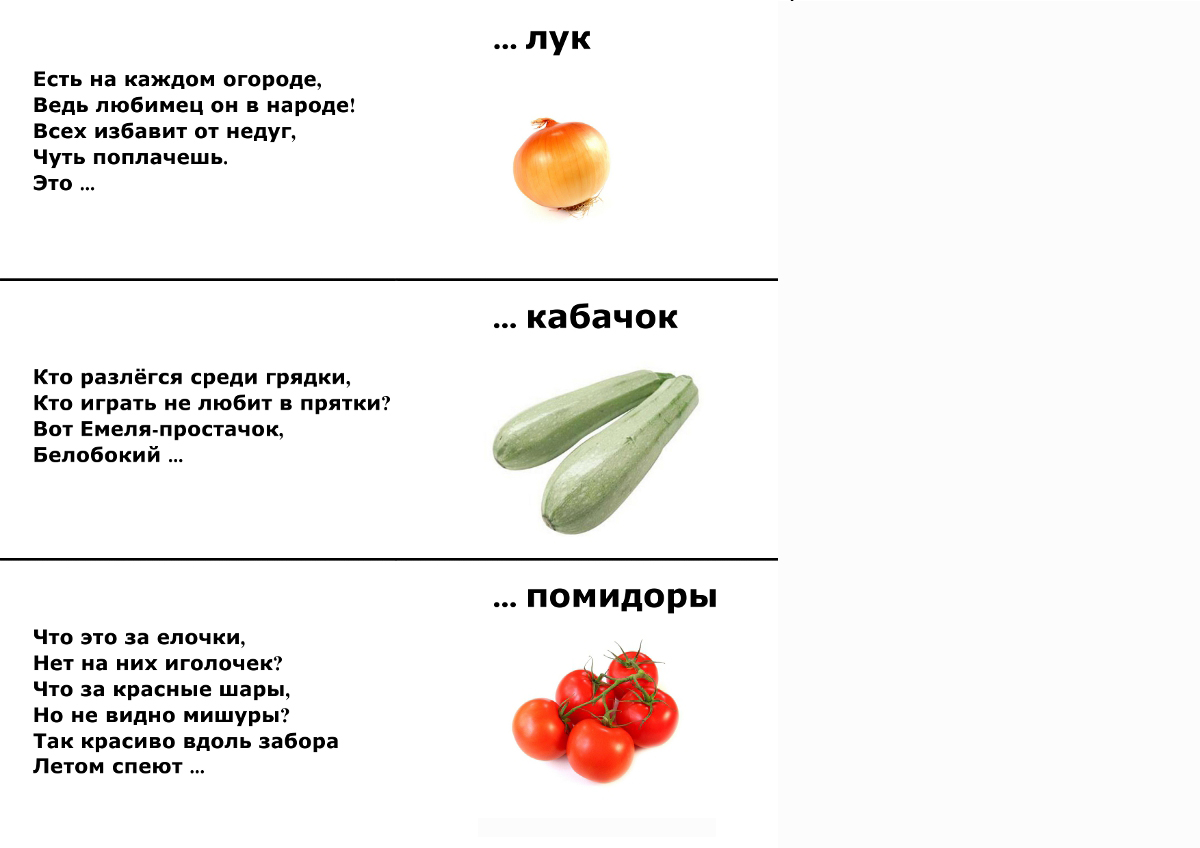 До свидания!
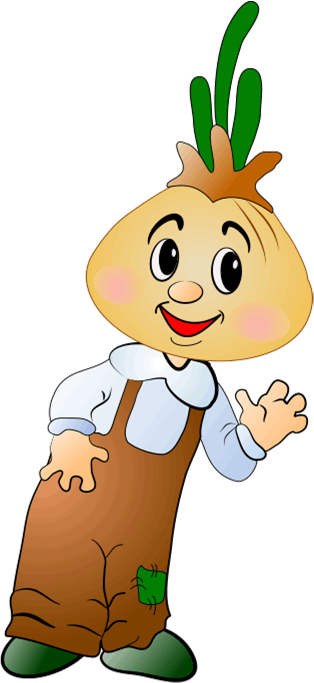 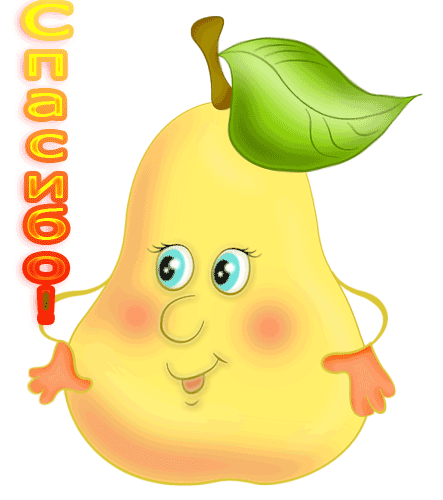